Frohe Ostern!Sretan Uskrs!
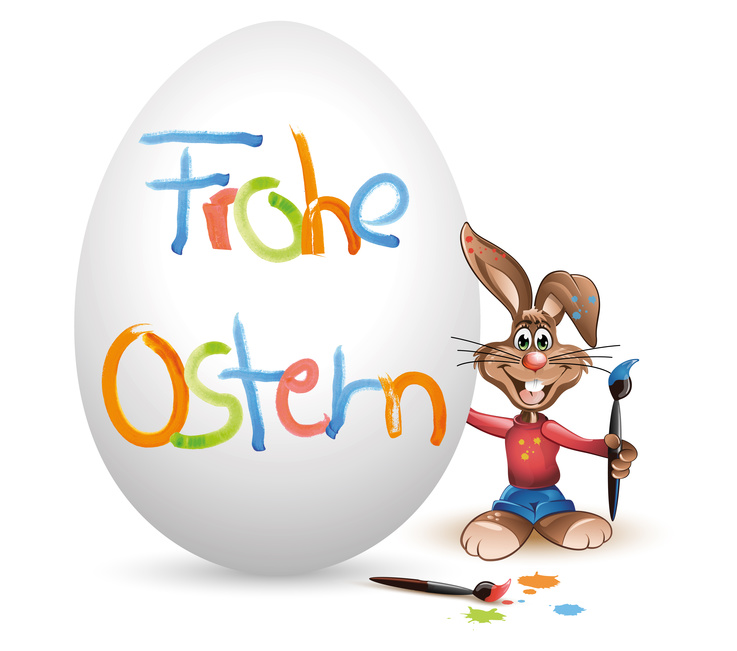 SRETAN USKRS!
das Osterei – uskršnje jaje
BUNTE OSTEREIER – šarena uskršnja jaja
der Osterhase – uskršnji zec
Das Küken - pile
der Osterkorb – uskršnja košara
Der Osterhase hat viele Ostereier. Uskršnji zec ima puno uskršnjih jaja.
Der Osterhase versteckt die Ostereier im Grass.Uskršnji zec skriva uskršnja jaja u travi.
Die Ostereier sind bunt: gelb, grün, rot und blau.
Napiši naslov u bilježnicu i prepiši riječi i rečenice iz ove prezentacije.

Uz pomoć ovog videa napravi origami zeca: https://www.youtube.com/watch?v=grgumi56a-Q&t=6s

Ovaj tjedan ne morate poslati zadatke, osim ako želite poslati zeca.